ESCUELA PEDRO ANTONIO TEJOS – PELLINES DOSEDUCADORA DE PÁRVULOS : VERÓNICA RODRÍGUEZ R. 
PRE KINDER Y KINDER
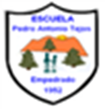 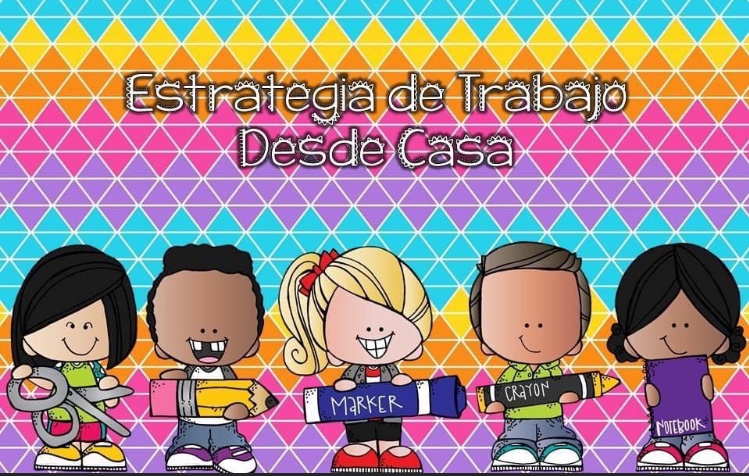 En éste PPT encontrarás 10 diferentes actividades entretenidas :

1) Cómo crecen las plantas.
2) A medir objetos.
3)Peinado loco cantando un poco.
4) Un oficio o profesión.
5) ¿Qué pasa cuando mezclamos ingredientes?.
6) Pijamada literaria.
7) Nos disfrazamos de…
8) Festejando ando.
9) Seamos cocineros.
10) ¿Qué puedo hacer con esto?.

 Las que podrás desarrollar en compañía de tu familia. Requiere de materiales simples que tienes en tu casa.

Puedes hacer 1 diaria, pero también te da opción de ser creativo (a) y adaptarlas a tus intereses.

EJ: cambiando profesiones,  recetas,  experimentos, cultivos, etc.
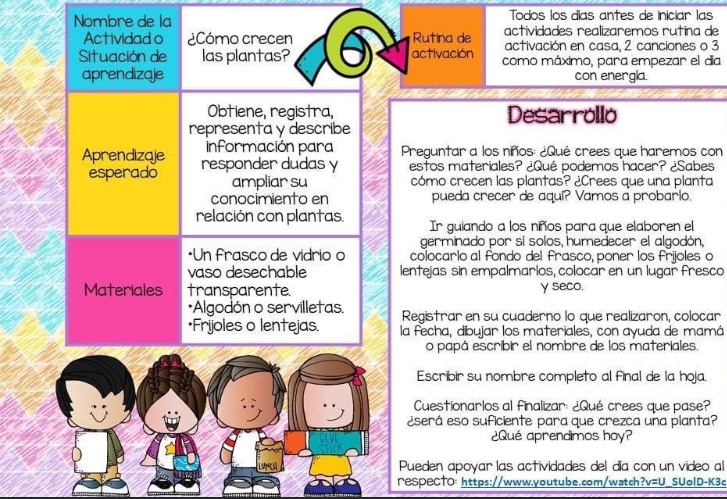 1
OA 1
Exploración entorno natural
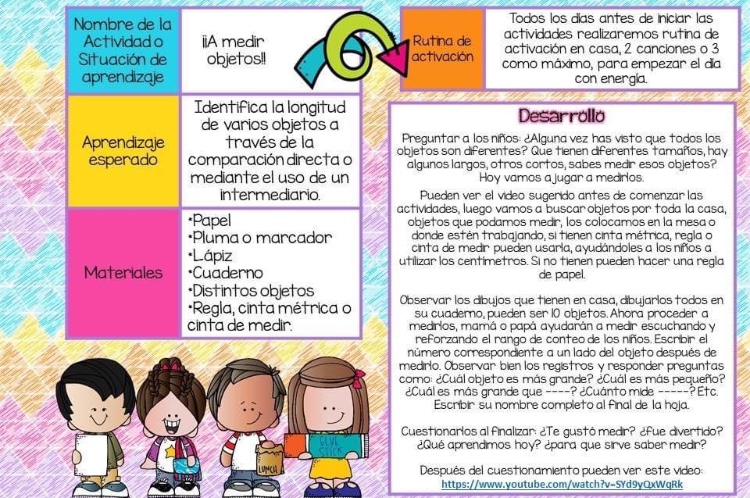 2
OA 11
Pensamiento Matemático
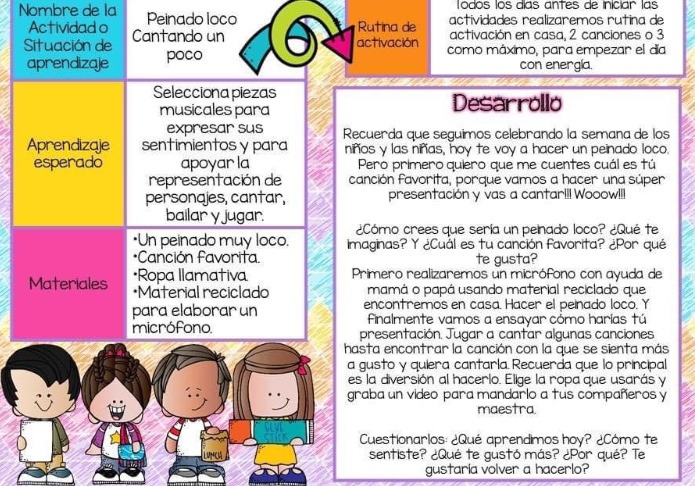 3
OA 6
Lenguajes Artisticos
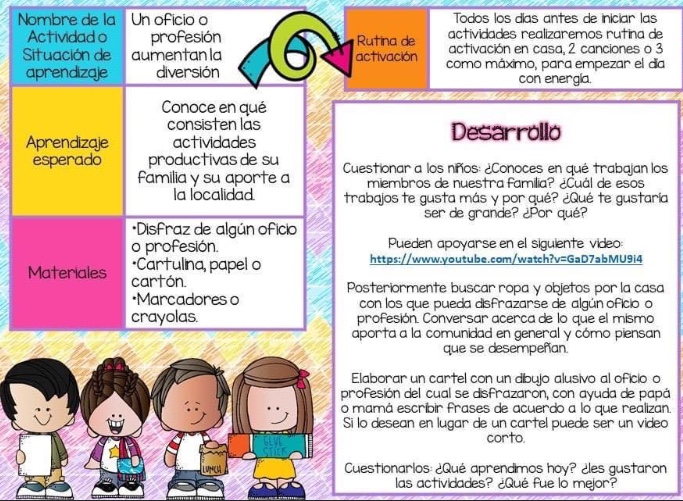 4
OA 1
Comprensión del entorno sociocultural
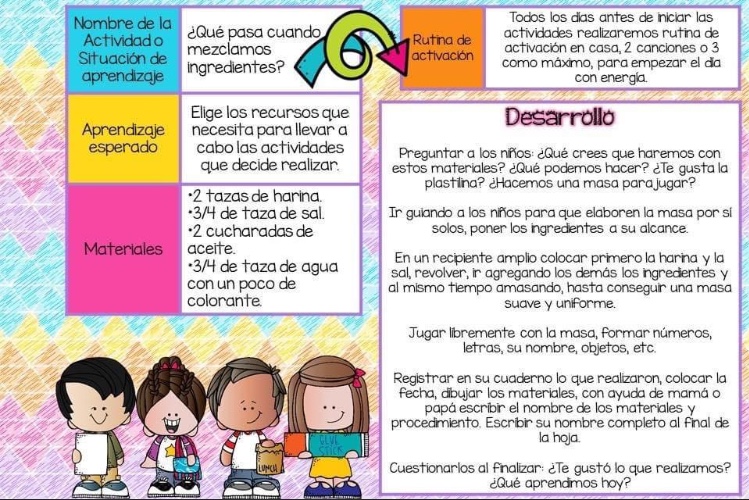 5
OA 10
Exploración del entorno natural
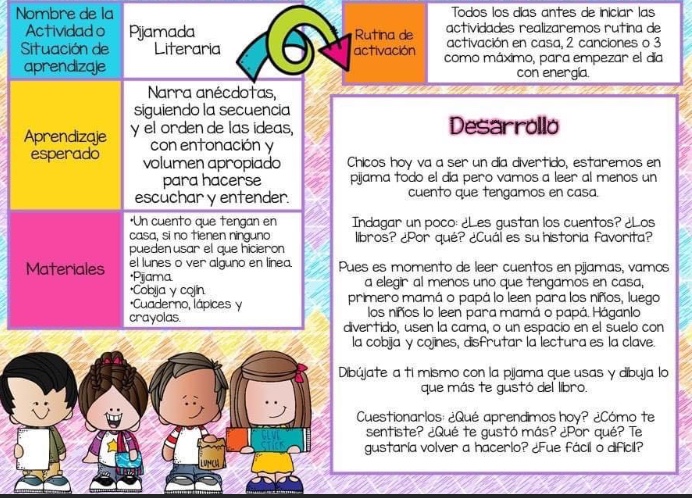 6
OA 4
Lenguaje Verbal
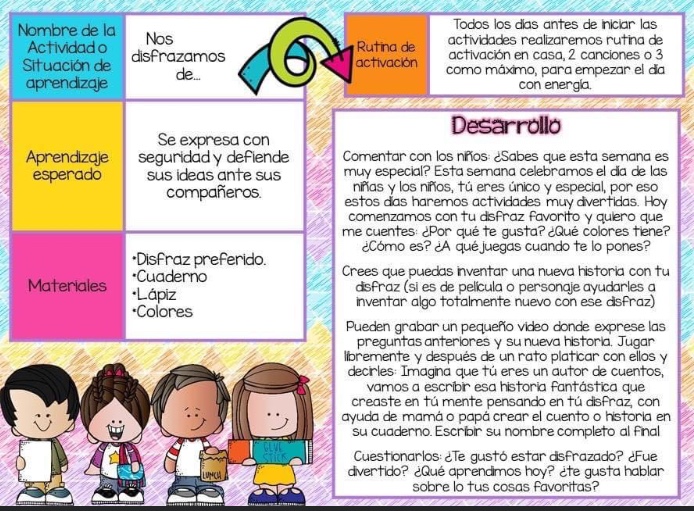 7
OA 1
Lenguaje verbal
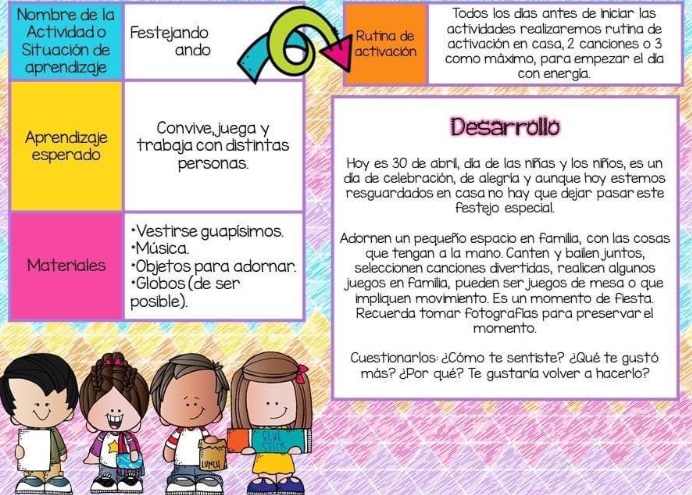 8
OA 1 
Convivencia y ciudadanía
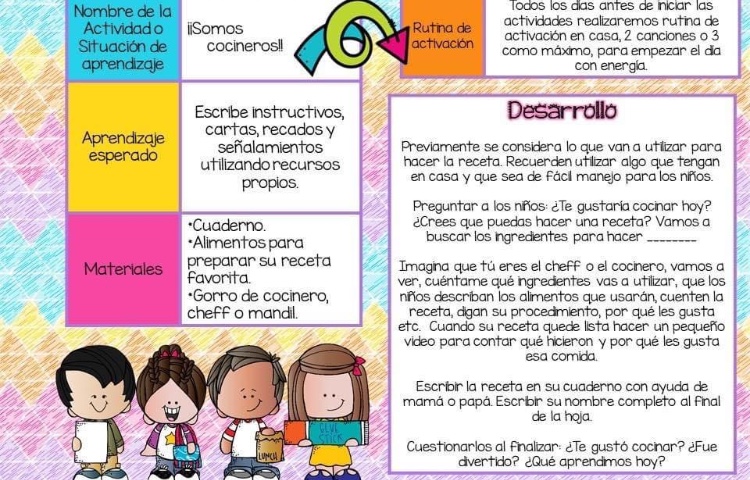 9
OA 6
Lenguaje Verbal
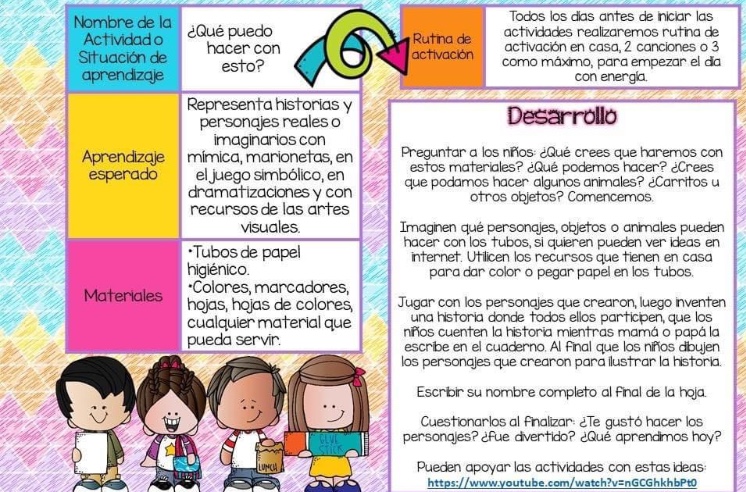 10
OA 6 Corporalidad y Movimiento